易經
И  ЦЗИН
Канон Перемен
или
易傳
И  ЧЖУАНЬ
Комментарий
к Переменам
十翼
ШИ  И
Десять
Крыльев
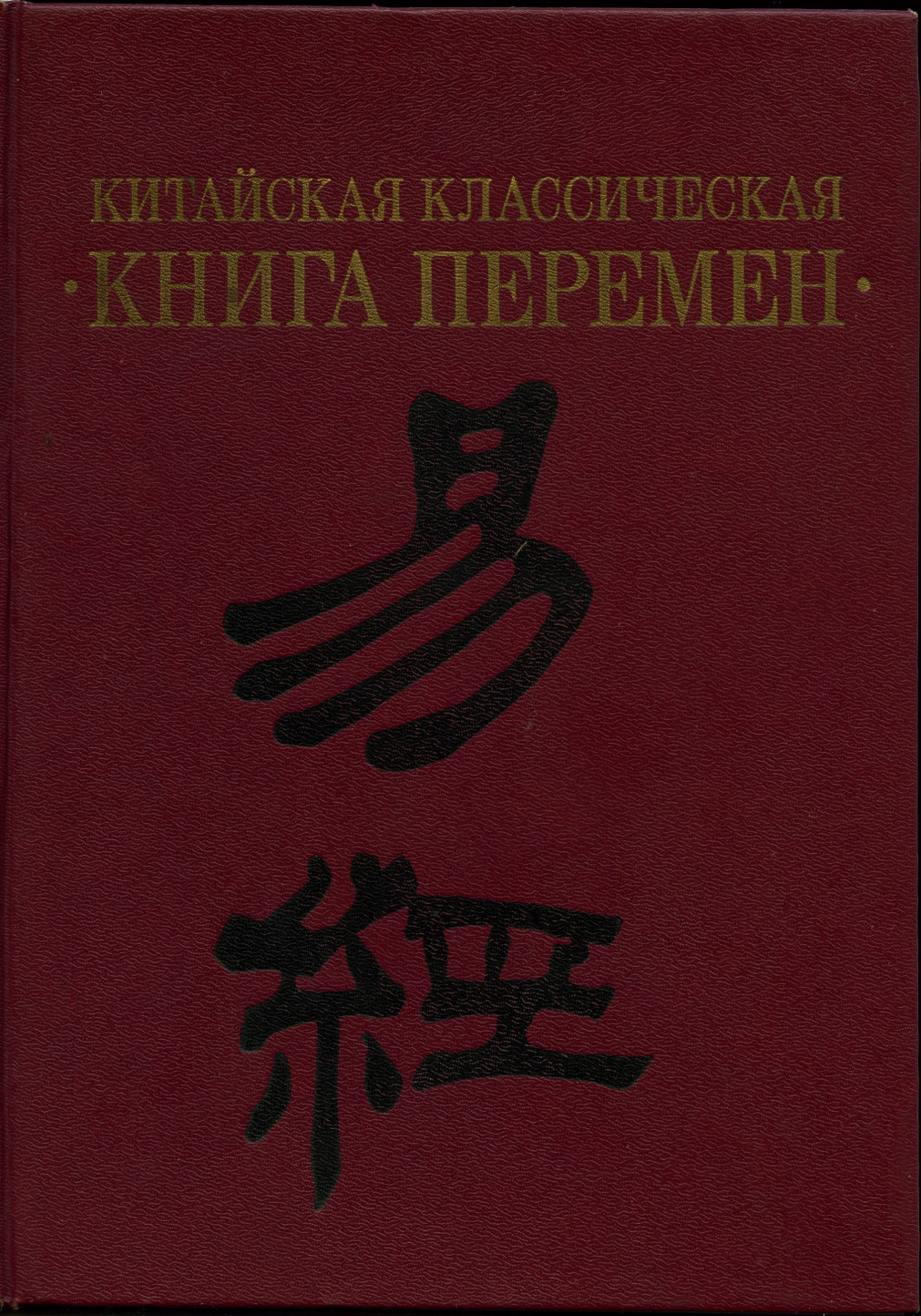 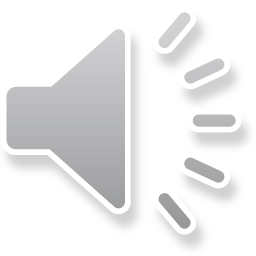 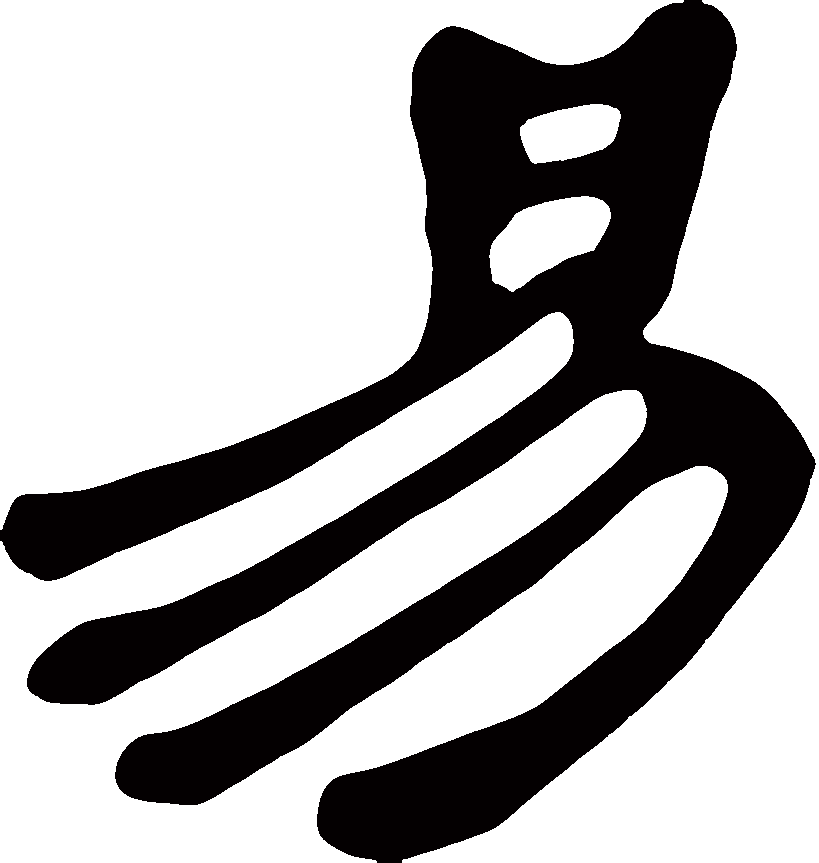 Игорь Бурдонов
"Туань чжуань" ("Традиция суждений"), в двух частях.
"Сян чжуань" ("Традиция образов"), в двух частях. 
"Си цы чжуань", или "Да чжуань" ("Традиция афоризмов", или "Великая традиция"), в двух частях.
"Шо гуа чжуань" ("Традиция объяснения триграмм").
"Сюй гуа чжуань" ("Традиция о последовательности гексаграмм"). 
"Цза гуа чжуань" ("Различные традиции о гексаграммах"). 
"Вэнь янь чжуань" ("Традиция о знаках и словах").
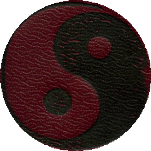 易經
И  ЦЗИН
Канон Перемен
или
易傳
И  ЧЖУАНЬ
Комментарий
к Переменам
十翼
ШИ  И
Десять
Крыльев
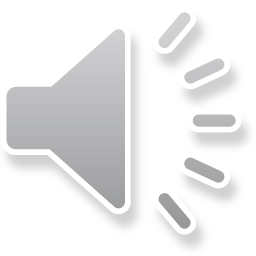 "Туань чжуань" ("Традиция суждений"), в двух частях.
"Сян чжуань" ("Традиция образов"), в двух частях. 
"Си цы чжуань", или "Да чжуань" ("Традиция афоризмов", или "Великая традиция"), в двух частях.
"Шо гуа чжуань" ("Традиция объяснения триграмм").
"Сюй гуа чжуань" ("Традиция о последовательности гексаграмм"). 
"Цза гуа чжуань" ("Различные традиции о гексаграммах"). 
"Вэнь янь чжуань" ("Традиция о знаках и словах").
ЧЖОУ  И — 周易 — Чжоуские Перемены
[Канон] перемен [эпохи] Чжоу (1122—249 до н.э.)
Лёгкий [канон эпохи] Чжоу (1122—249 до н.э.)
Всеохватно-круговые перемены
Всеохватно-круговой лёгкий [канон]
六十四卦 — 64 ГЕКСАГРАММЫ
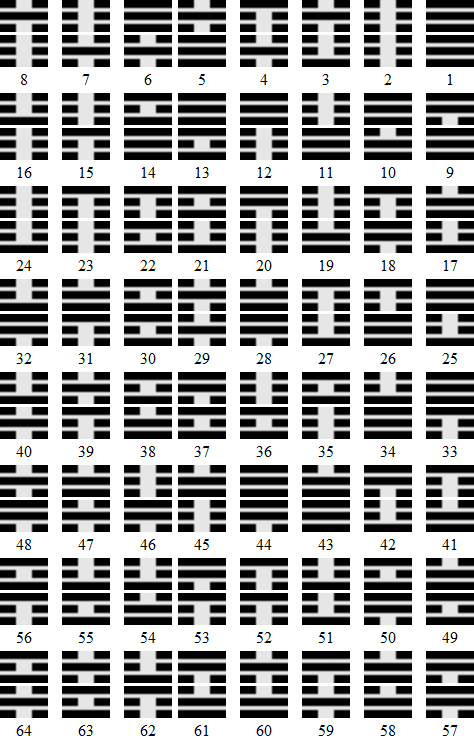 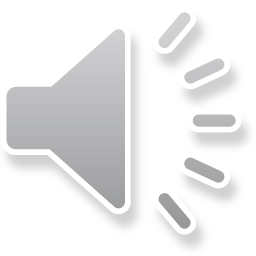 ЯН
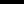 ИНЬ
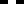 ТАЙ-ЦЗИ — 太極 — ВЕЛИКИЙ ПРЕДЕЛ
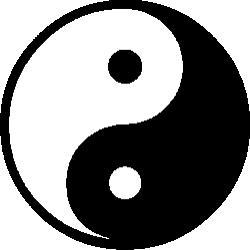 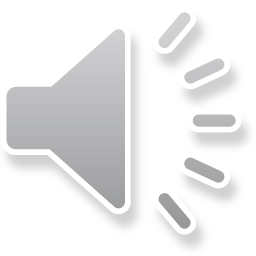 В Си цы чжуань сказано, что"перемены имеют Тай цзи",из которого путемпоследовательного удвоениярождаются сначала инь и ян,а затем все сущее.
Иероглиф 極 цзи-предел
охватывает два смысла:
"край" и "центр".
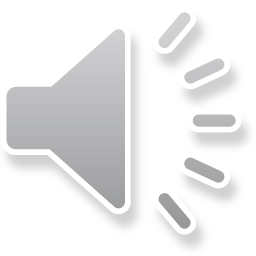 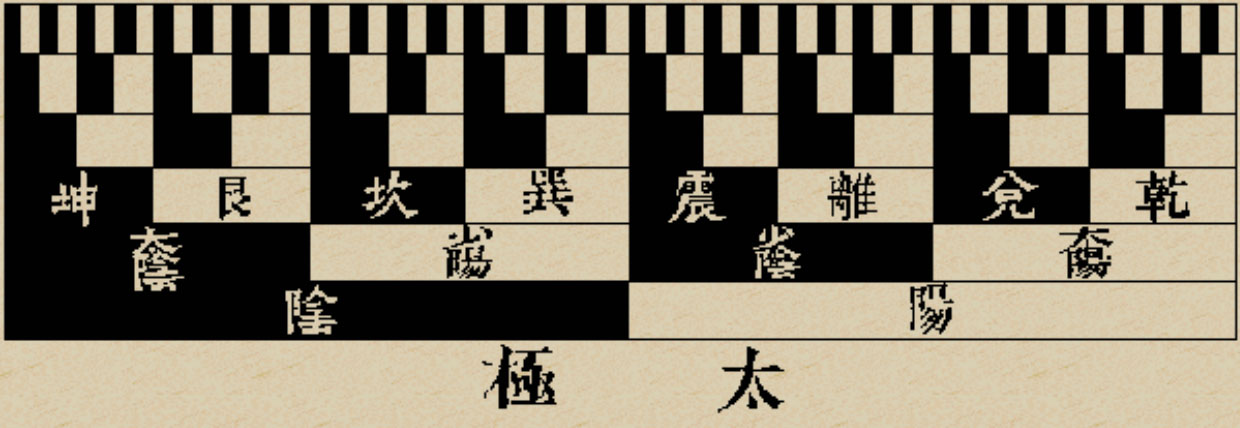 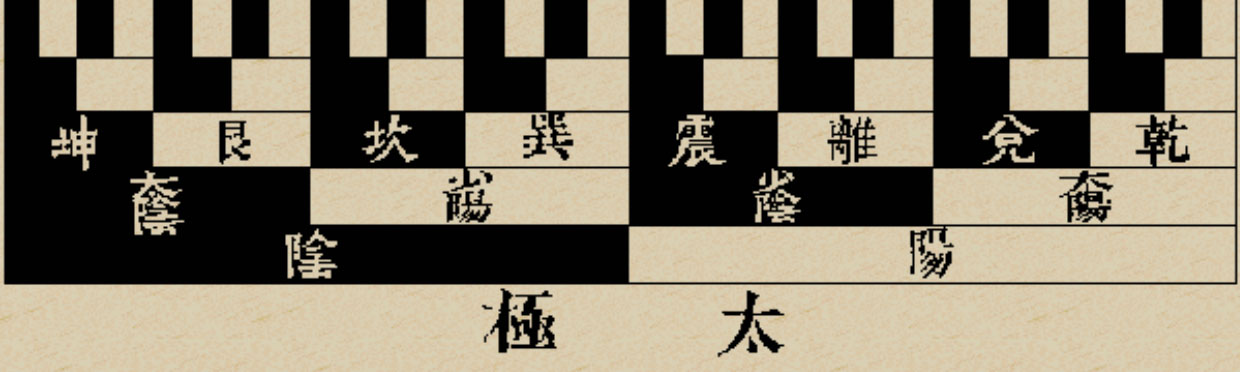 Синонимы: Тай чу - "Великое начало", Тай и - "Великое единое" и Дао - "Путь". 
Обозначает исходно-целостное, хаотически-недифференцированноесостояние мирообразующей ци - "пневмы",и в то же время конец пракосмического единства,начало космогенеза и его причину.
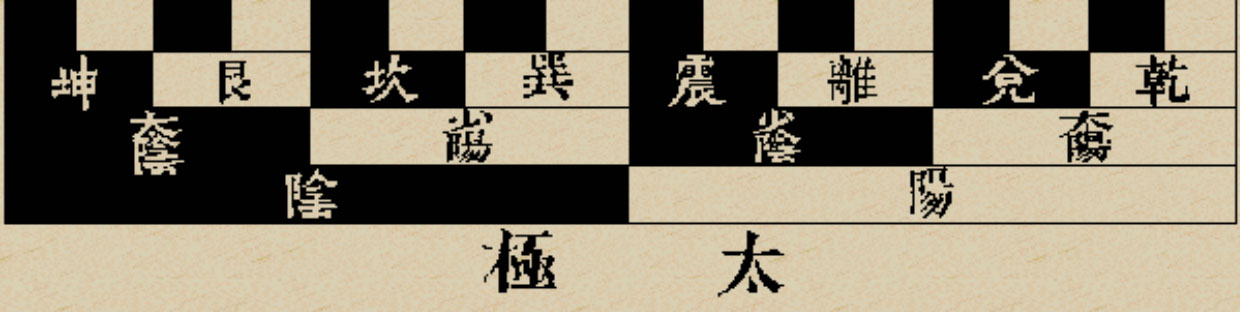 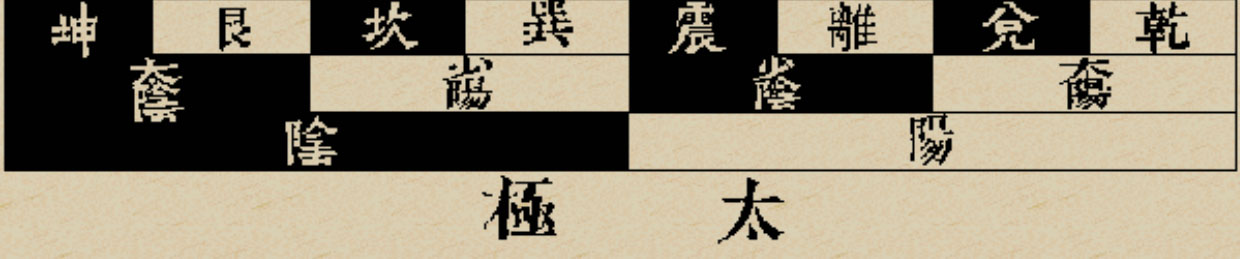 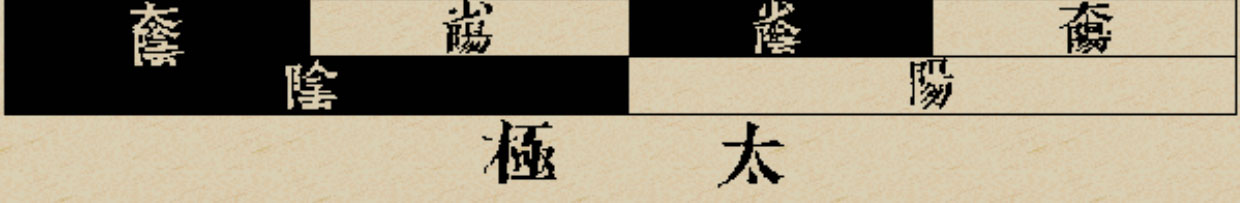 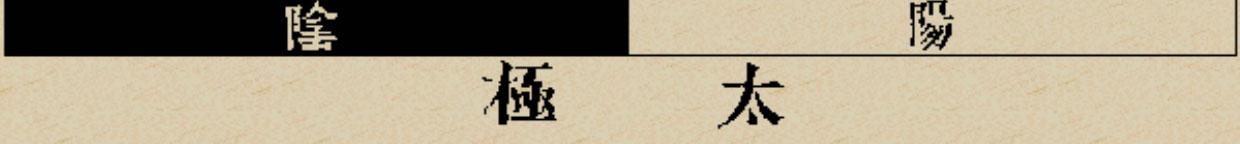 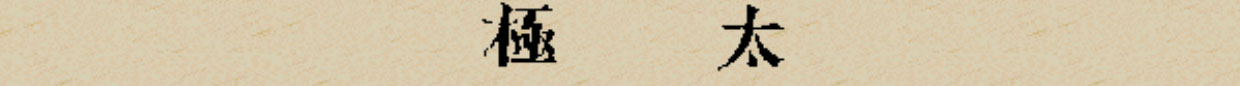 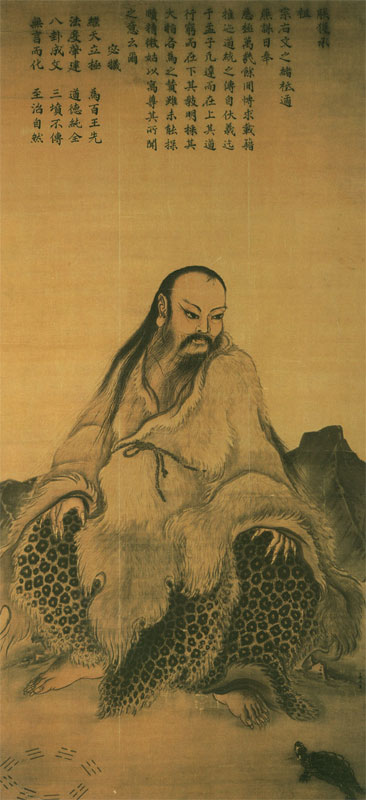 伏羲 
ФУ СИ (2852—2738 до н.э.)
— первый император Китая
изобретатель триграмм
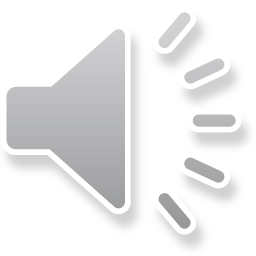 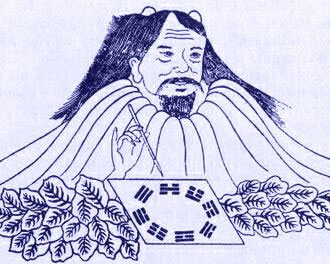 БА ГУА — 八卦 — ВОСЕМЬ ТРИГРАММ в квадратно-круговом расположении
симметричные
триграммы
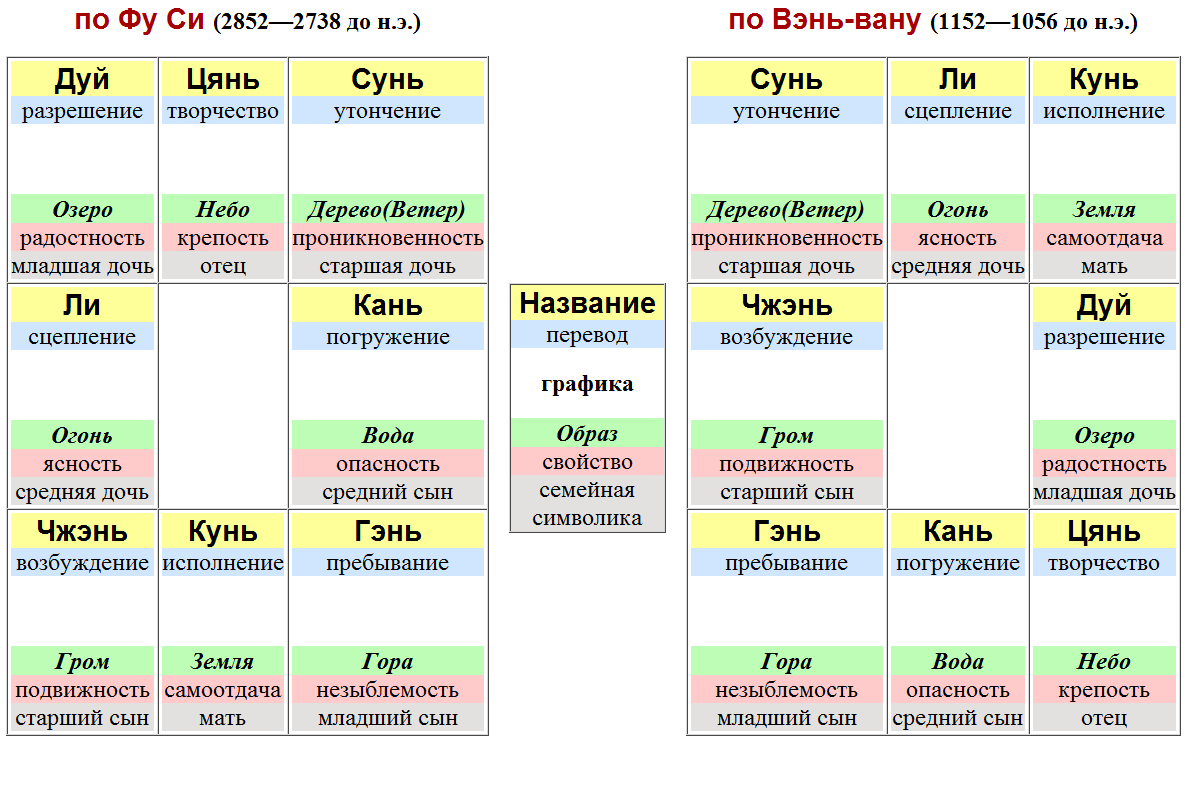 операция
дуй
инверсия черт
  ян  инь

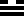 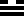 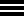 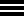 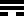 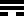 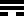 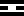 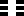 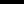 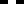 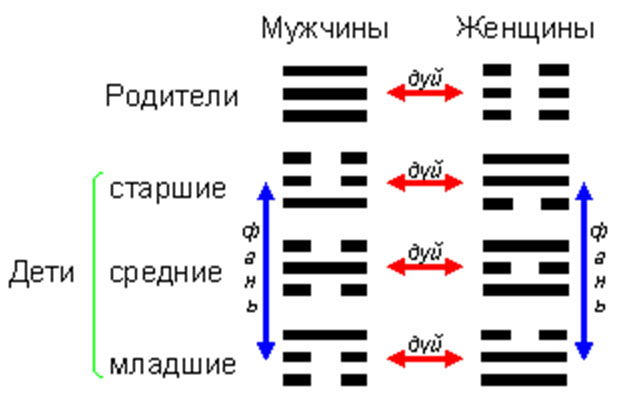 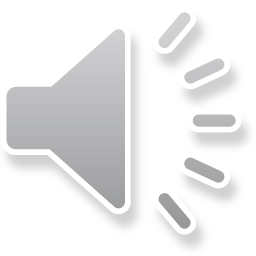 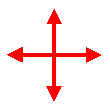 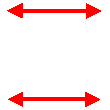 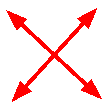 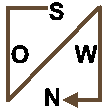 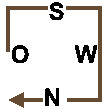 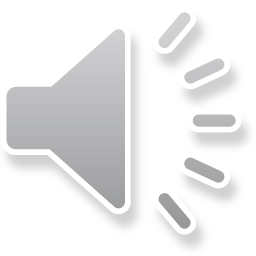 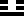 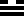 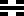 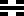 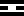 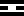 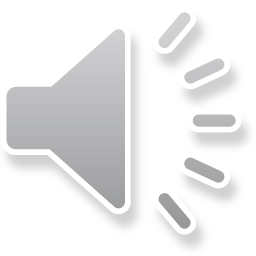 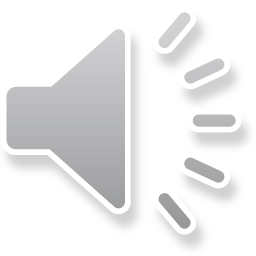 операция
фань
перевороттриграммы
на 180
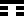 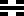 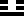 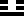 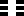 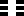 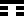 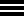 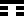 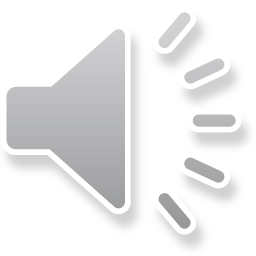 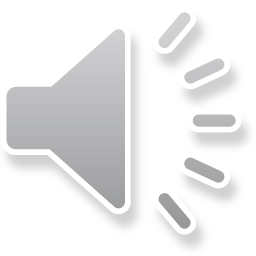 несимметричные
триграммы
ПРЕЖНЕЕ НЕБО - ПРЕДНЕБЕСНОЕ 
генотипическое, априорное
НЫНЕШНЕЕ НЕБО - ПОСЛЕБЕСНОЕ 
фенотипическое, апостериорное
Секстина по восьми триграммам
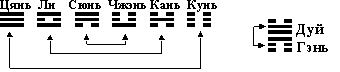 стрелкой показана операция дуй – инверсия черт
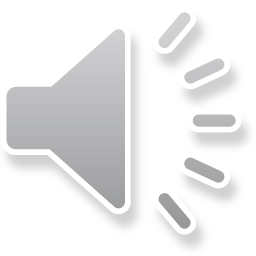 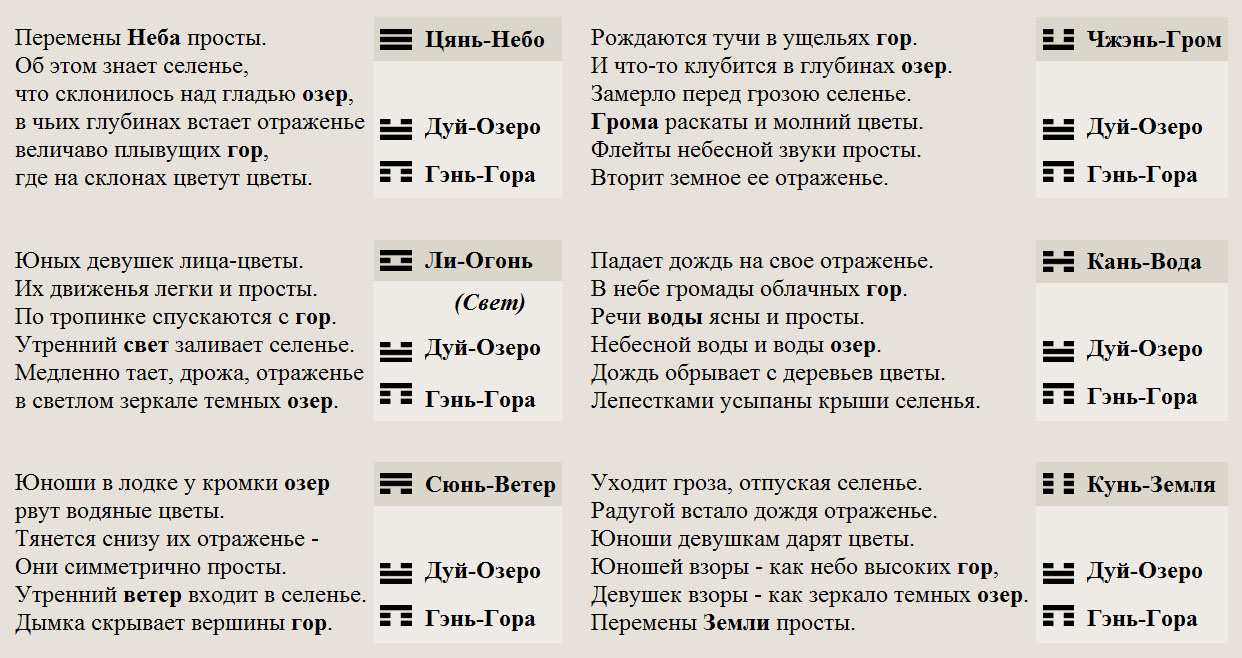 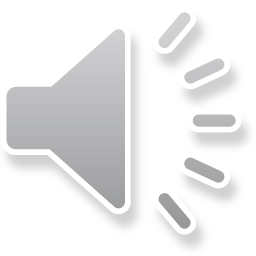 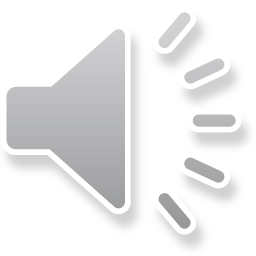 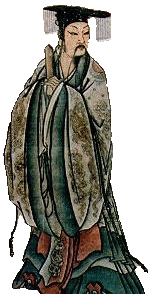 Великий Юй, усмиритель вод,
основатель первой династии Ся (2205-1766 до н.э.)
написал главу Хун Фань ─ «Великий План» «Книги Истории» ─ Шу цзин (Шан Шу)
Ло Шу
Хэ Ту
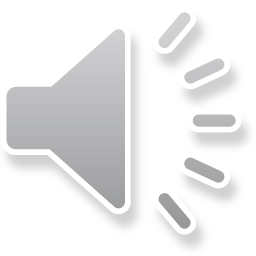 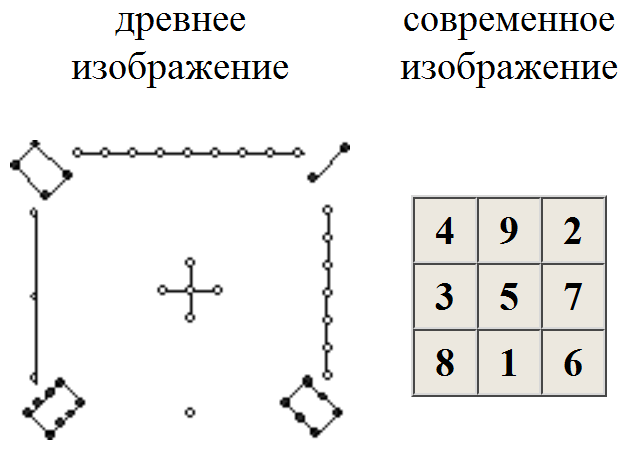 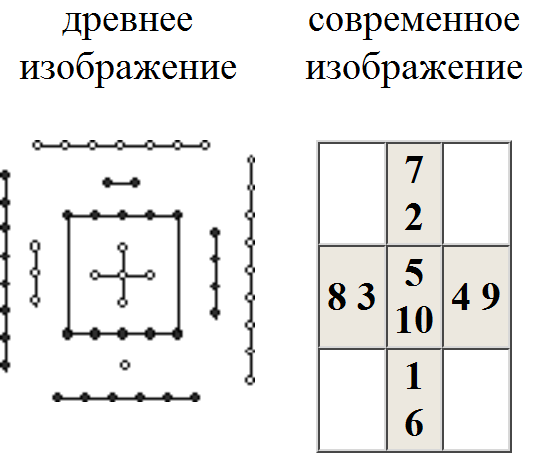 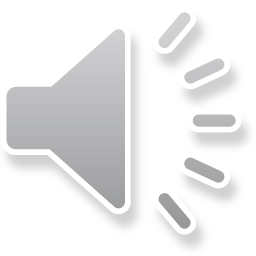 суммы чисел по строкам,столбцам и обеим диагоналям:
строка 1 : 4+9+2=15=4+3+8 : 1 столбецстрока 2 : 3+5+7=15=9+5+7 : 2 столбецстрока 3 : 8+1+6=15=2+7+6 : 3 столбецдиагональ 1 : 4+5+6=15=2+5+8 : 2 диагональ
внешние числа:	   6,7,8,9
внутренние числа: 1,2,3,4
разность:	   5,5,5,5
ШАН ШУ : ВЕЛИЧЕСТВЕННЫЙ ОБРАЗЕЦ: ОБ ИСПОЛЬЗОВАНИИ СОМНЕНИЙ
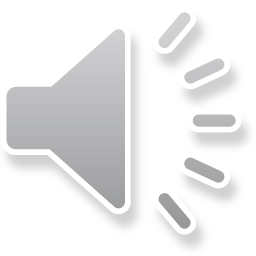 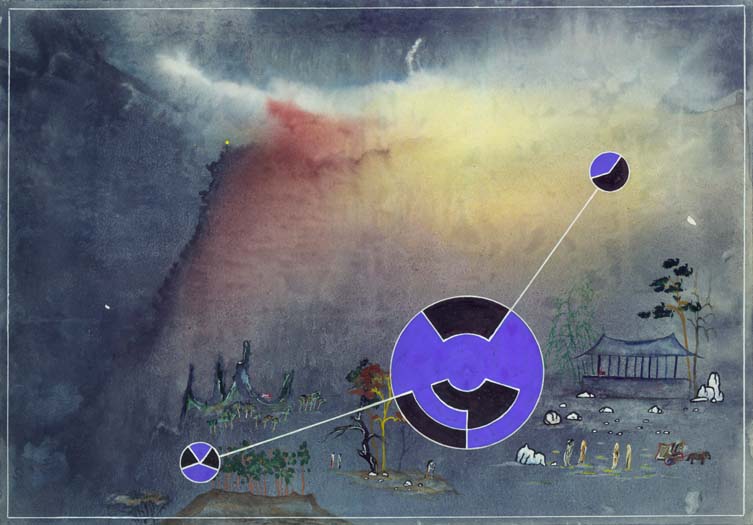 7
7
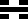 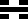 2
2
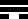 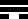 3
3
4
4
9
9
8
8
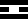 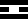 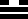 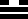 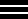 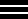 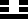 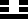 1
1
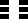 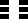 5
10
6
6
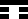 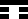 Ло Шу
Хэ Ту
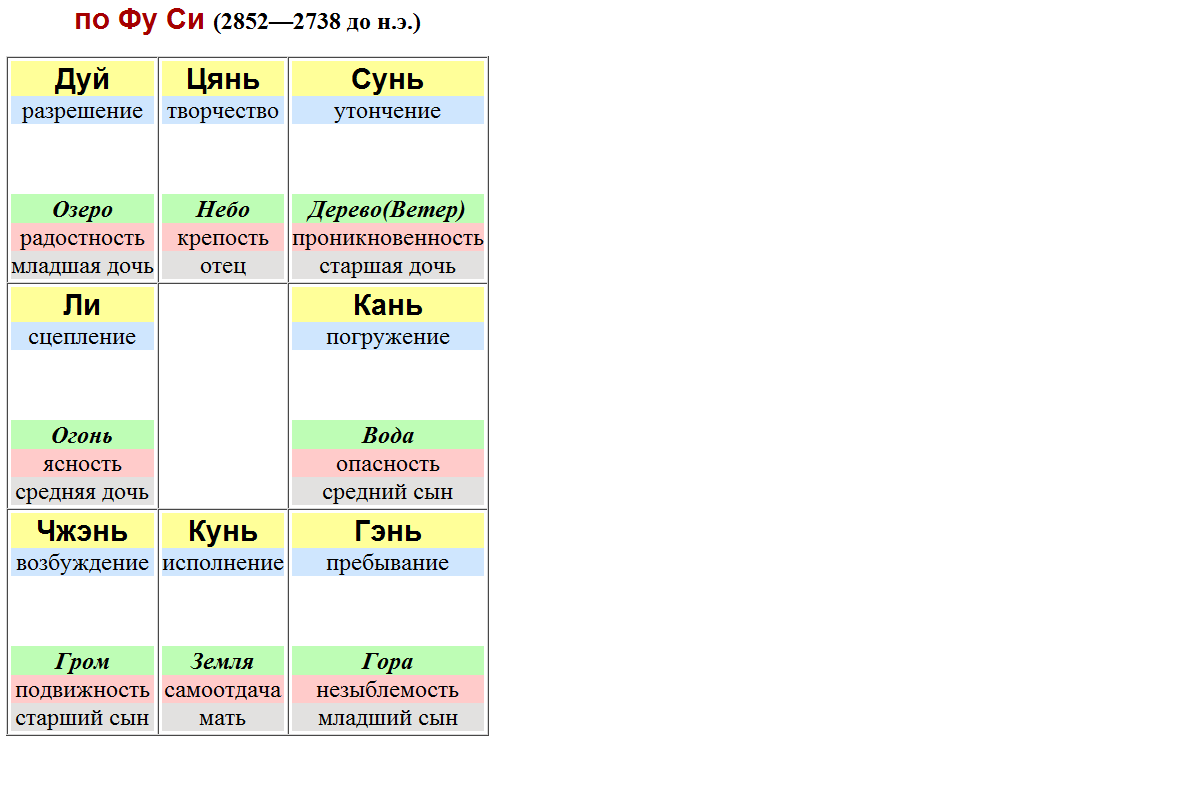 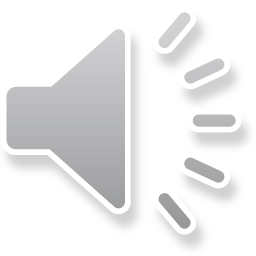 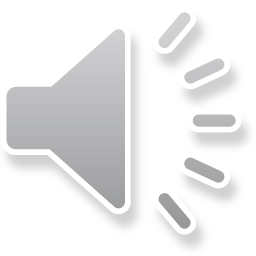 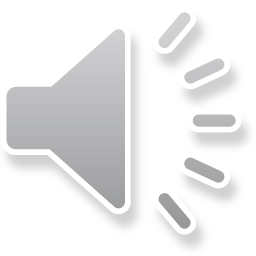 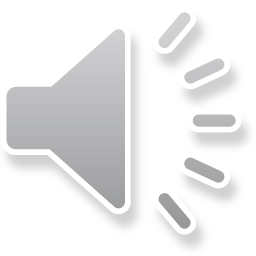 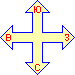 5
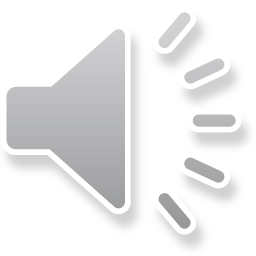 Девятиклеточный квадрат как модель триграмм
Квадрат Ло Шу как модель Тай Цзи
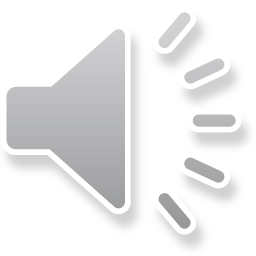 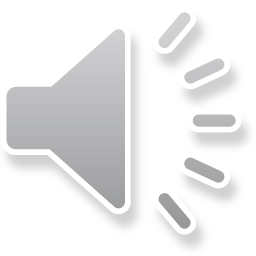 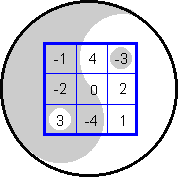 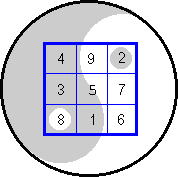 вычитаем 5
(среднее число)
из каждого числа:
ЛО ШУ
инь < 0
ян > 0
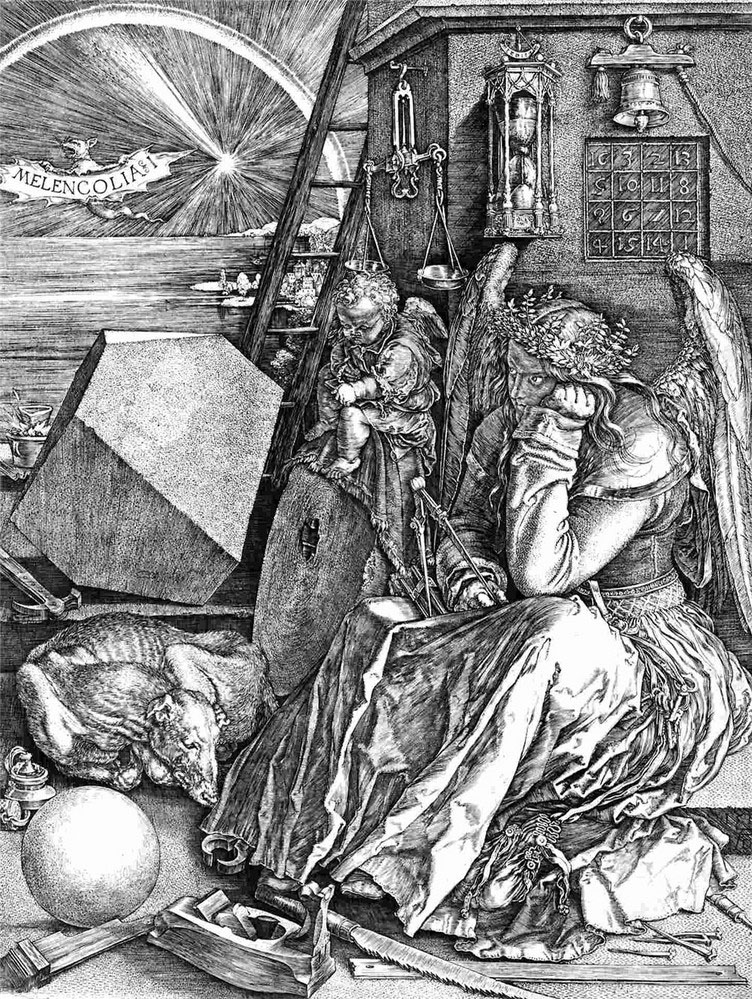 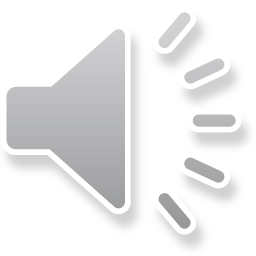 Магические квадраты,
булева алгебра
и Книга Перемен
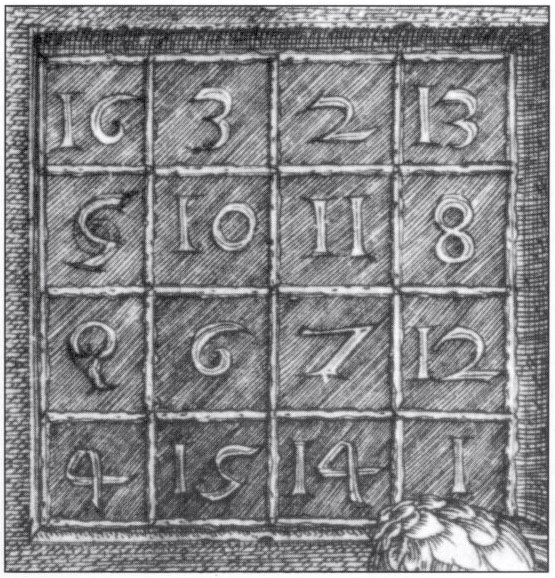 Удаляется одна из 4-х позиций тетраграммы
= Одна из 4-х логических операций объявляется тождественно ложной
= Одна из 4-х базовых областей объявляется пустой
теоретико-множественная интерпретация алгебры логики
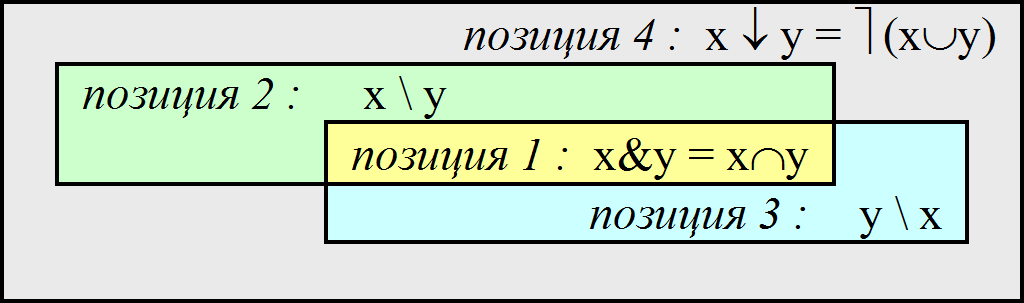 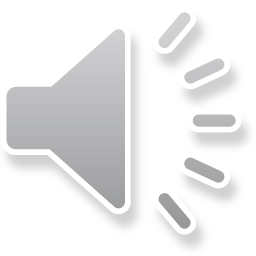 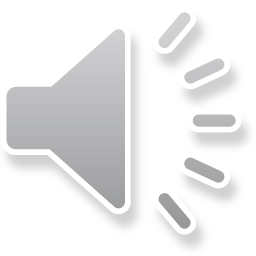 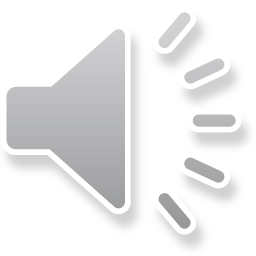 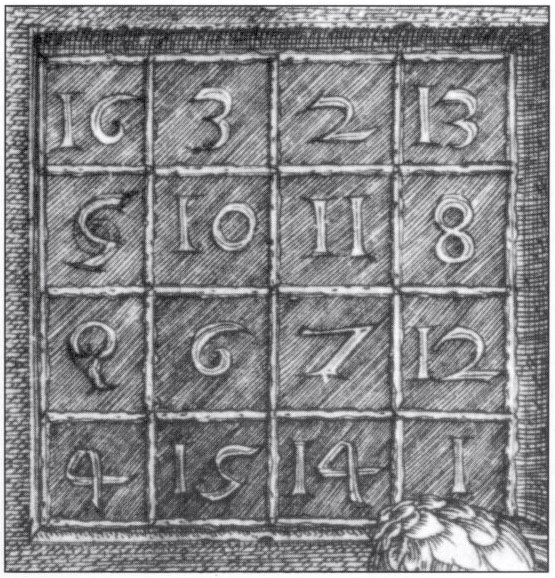 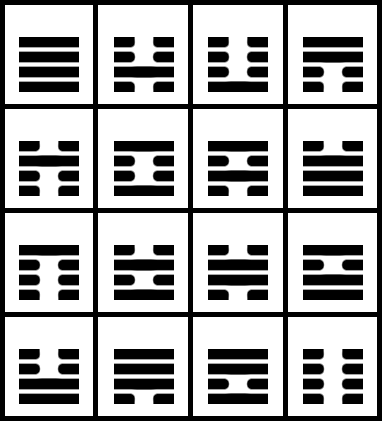 Квадрат Дюрера, логические операции и тетраграммы
Удаляется одна из 4-х позиций тетраграммы
= Одна из 4-х логических операций объявляется тождественно ложной
= Одна из 4-х базовых областей объявляется пустой
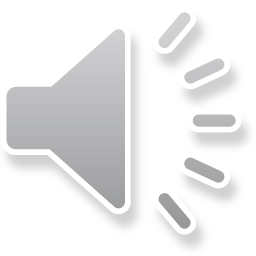 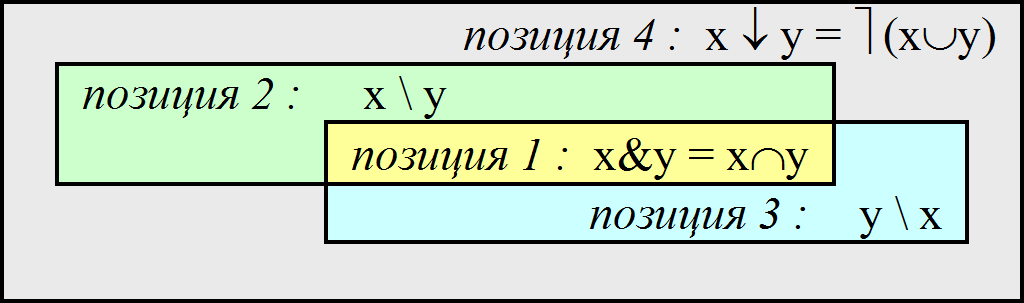 ЧЕТЫРЕ МИРА
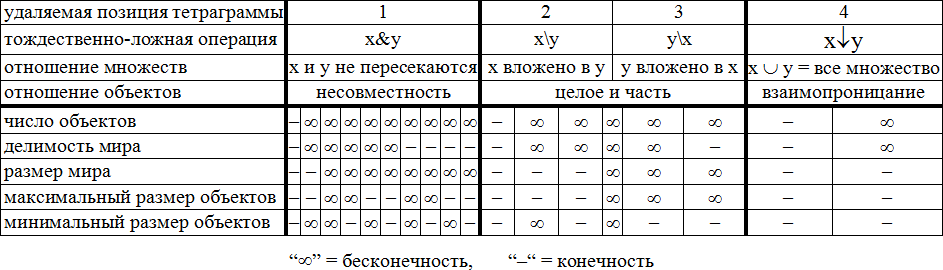 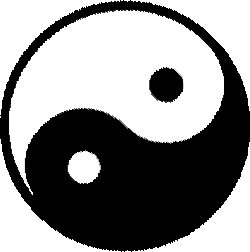 – инь в ян – путь Неба
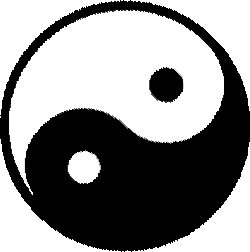 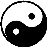 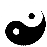 }
– инь в ян
 – ян в инь
путьЧеловека
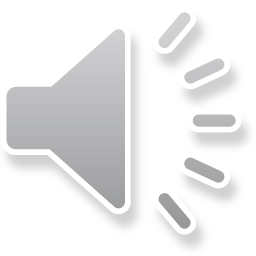 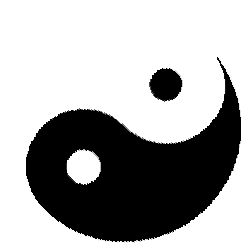 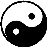 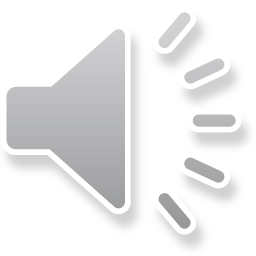 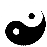 – ян в инь – путь Земли
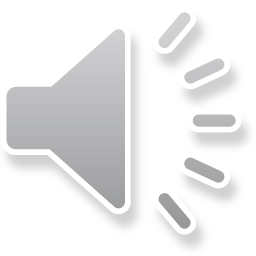 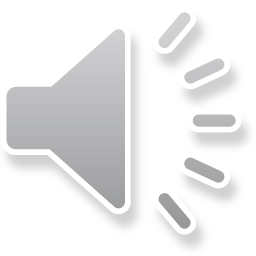 ЧЕТЫРЕ МИРА
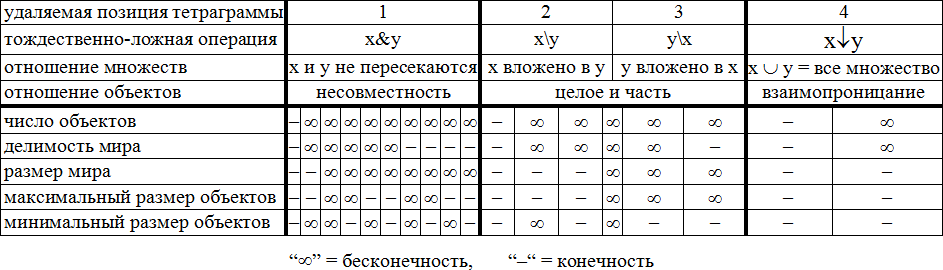 Триграммы и логические функции f (x, y)
Мужские триграммы и внешние логические операции
Женские триграммы и внутренние логические операции
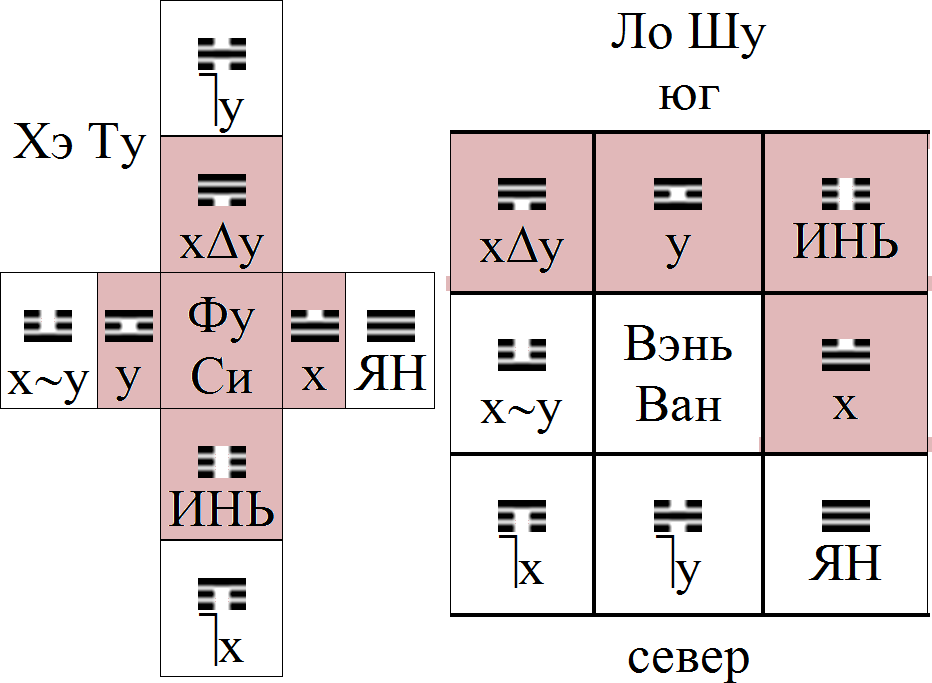 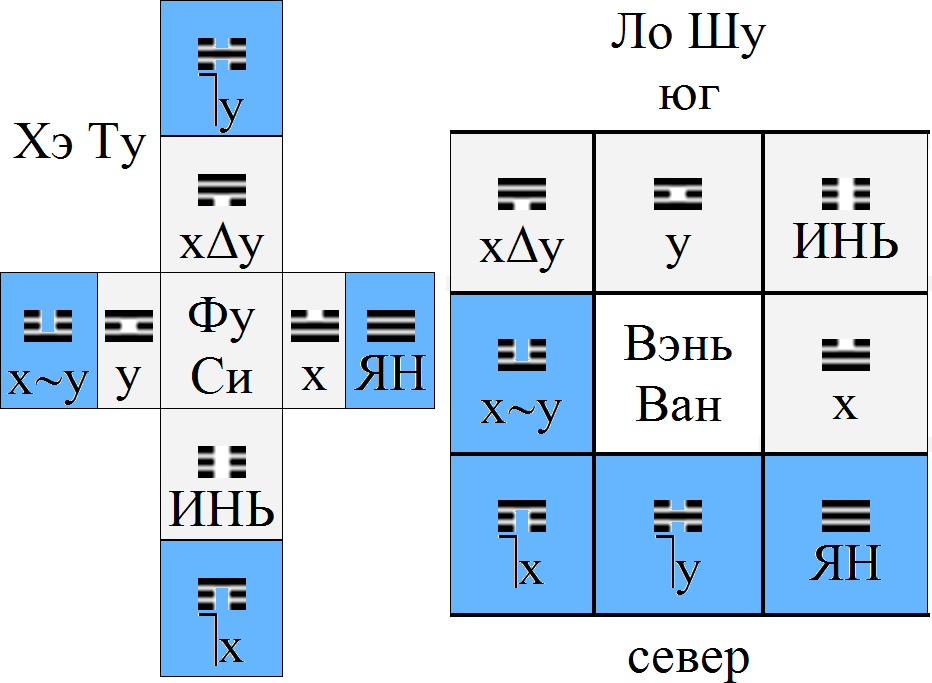 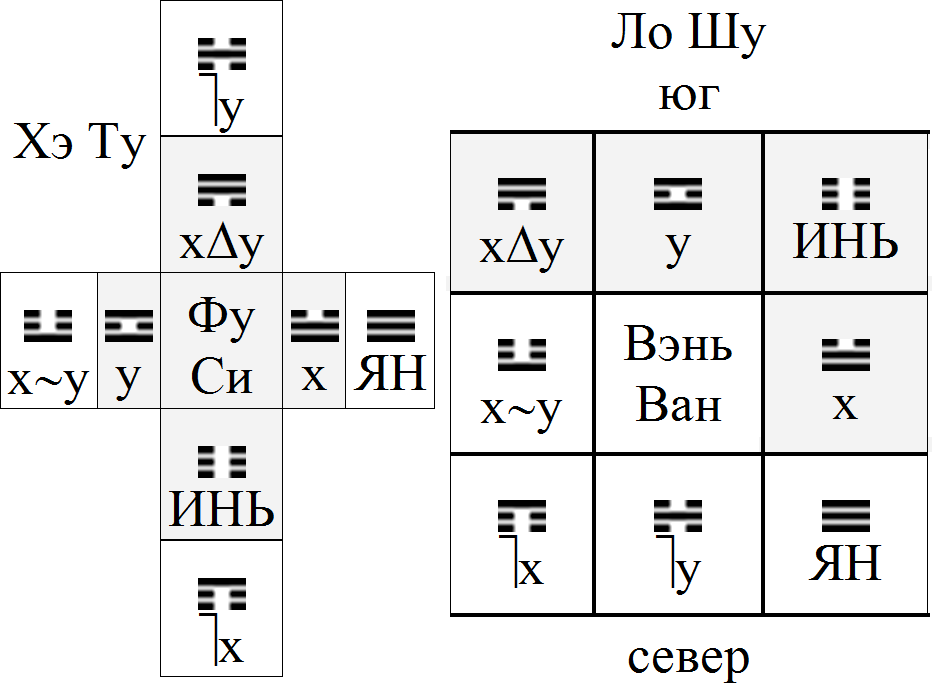 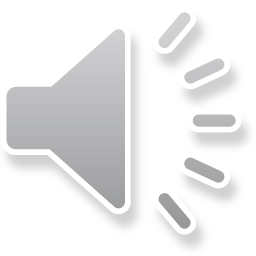 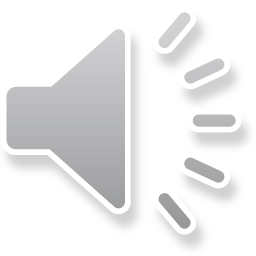 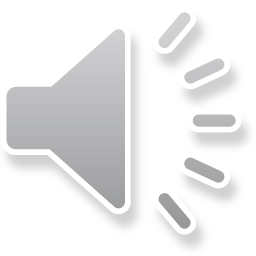 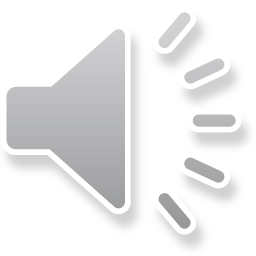 8 ТРИГРАММ И 5 СТИХИЙ

смотри фильм
«СТИХИ СТИХИЙ»
http://burdonov.ru/SlidesAVI/StixiStixii.mp4